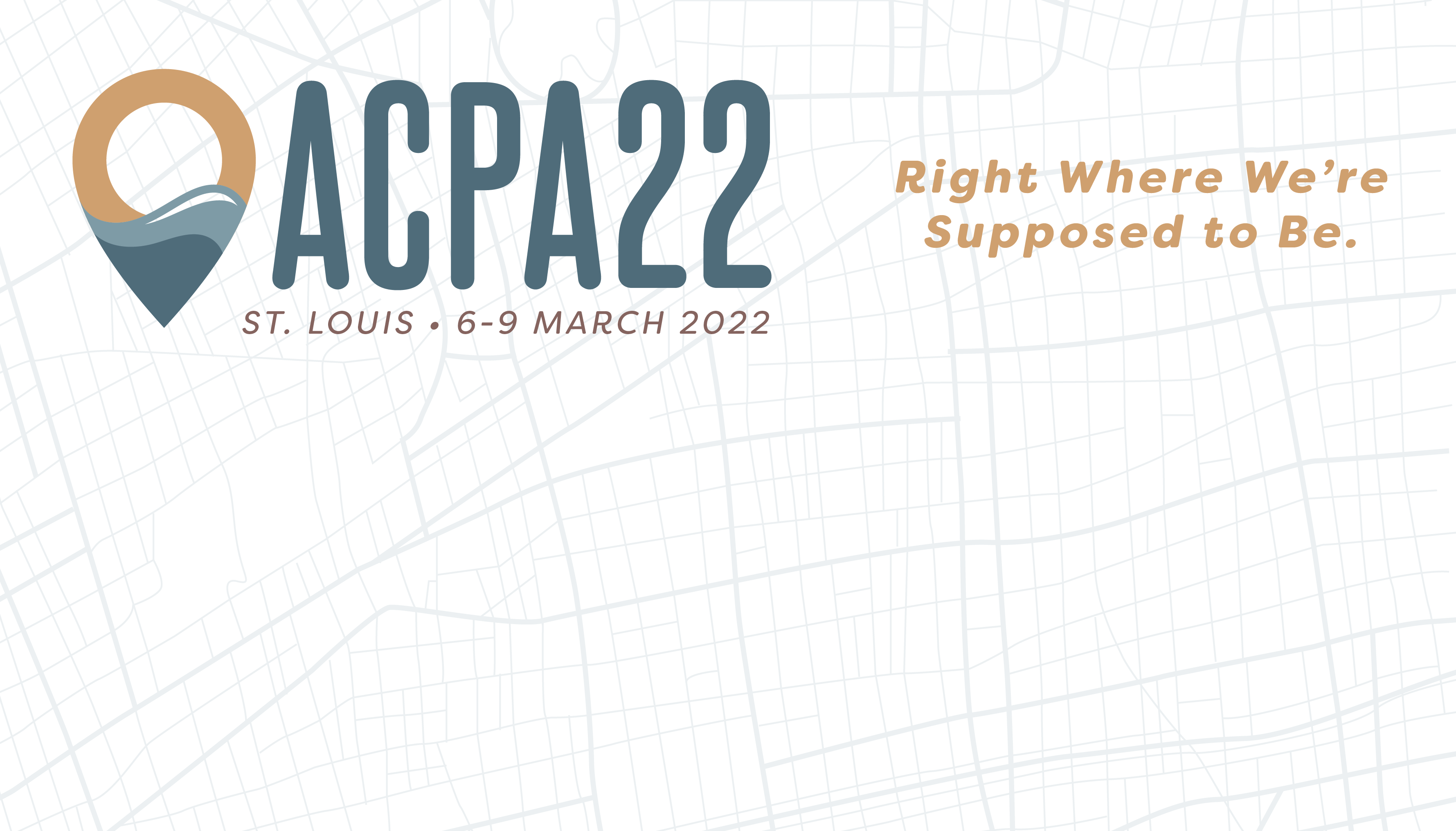 Presentation Title
Presentation Subtitle

Fonts: Verdana Regular & Bold

Presenter // Presenter Info
Presenter // Presenter Info
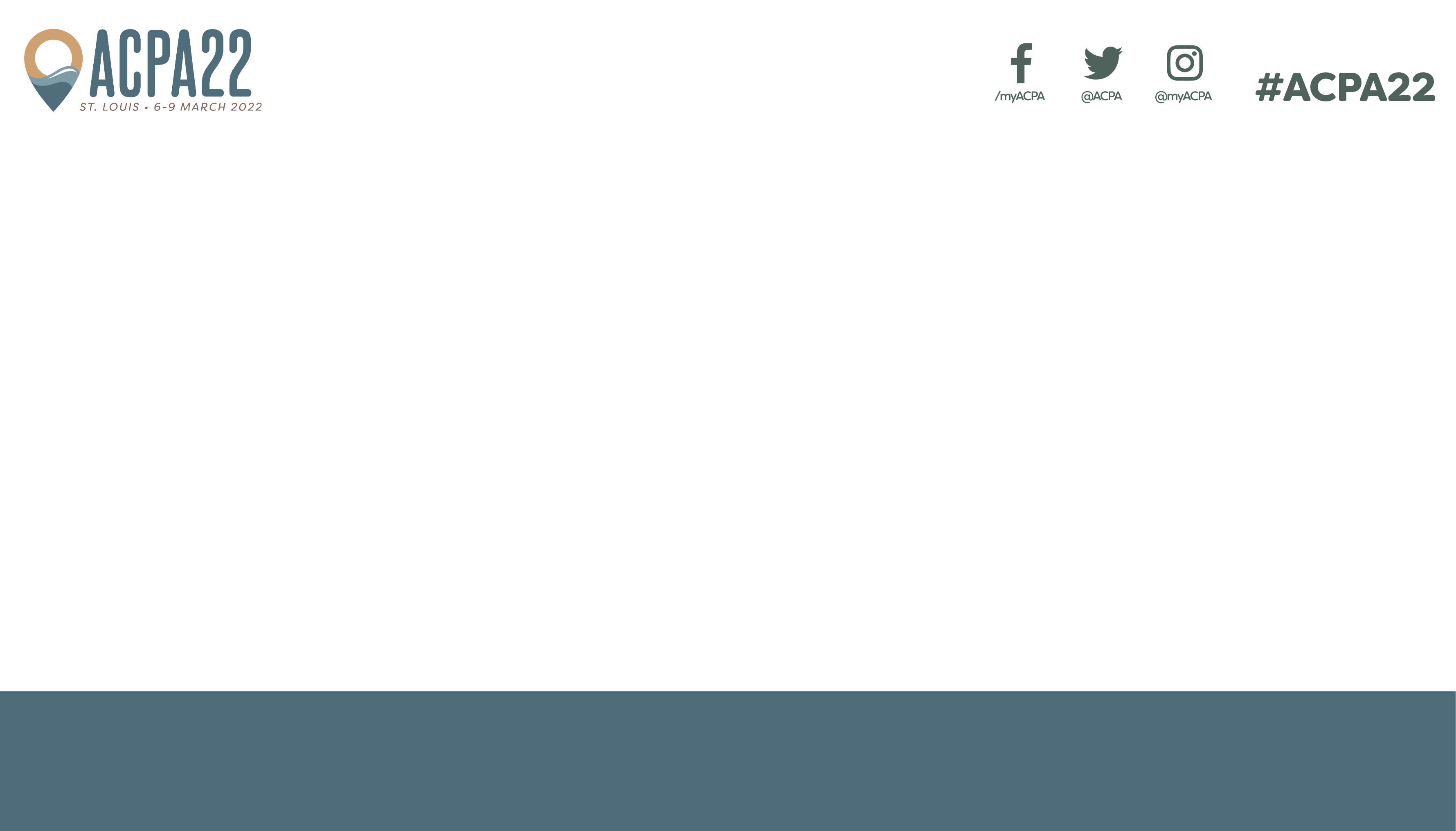 Land Acknowledgement
Presenters, please insert your prepared Land Acknowledgement here.

Visit the Presenter Resources webpage on the ACPA22 website for information and resources on preparing a Land Acknowledgement.

*all content must fit in white space only
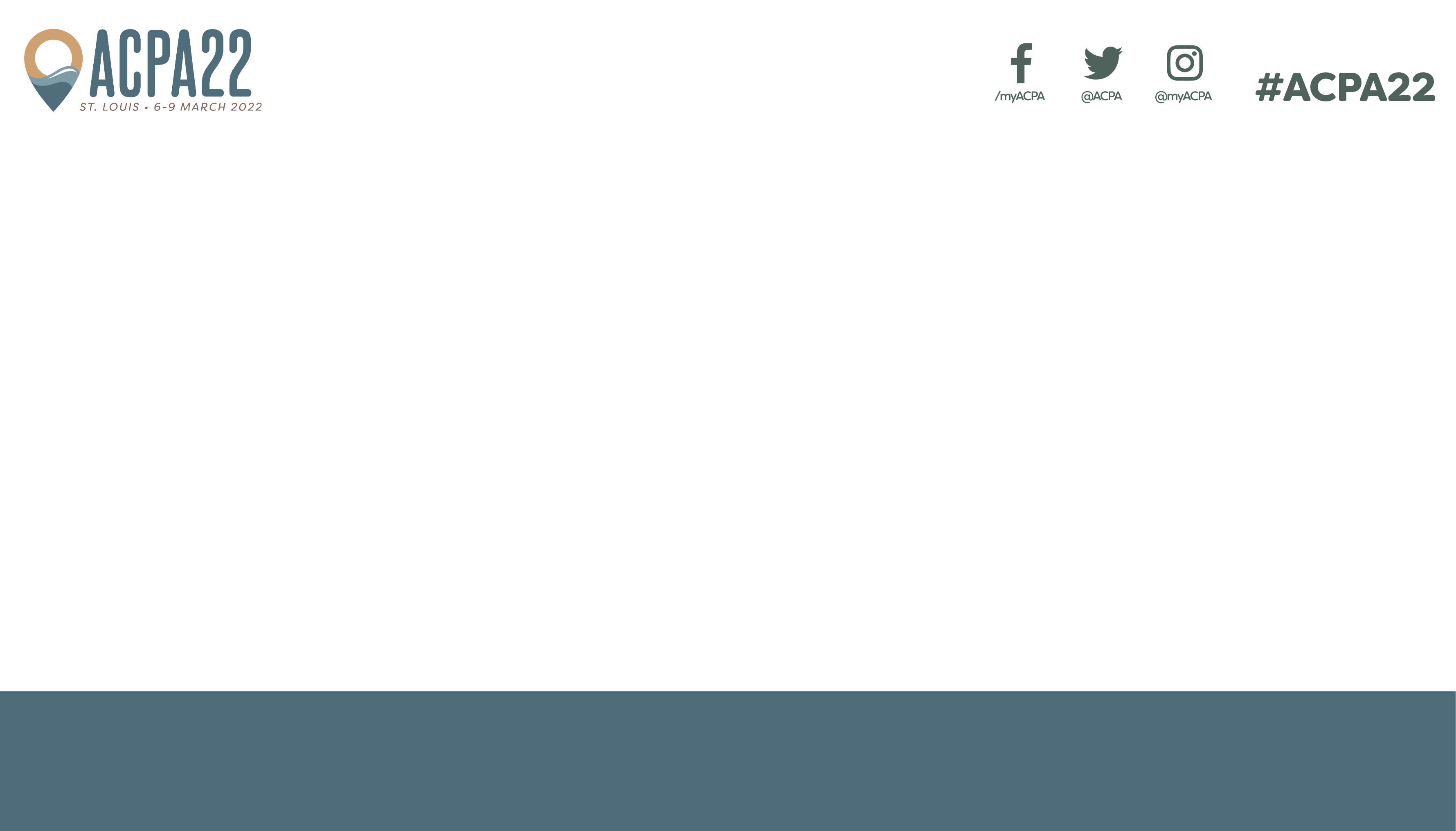 Inclusive Language
#ACPA22 provides an opportunity to discuss concepts that span a variety of audiences and contexts in higher, post-secondary, and tertiary education. 

As such, we ask that session participants:
Recognize individual gender pronoun use
Utilize contemporary and relevant language around social identities
Utilize language that recognizes varying abilities and is not ableist
Utilize language inclusive of diverse global contexts
Utilize this space for developmental and educational support of attendees who may be unfamiliar with inclusive language practices
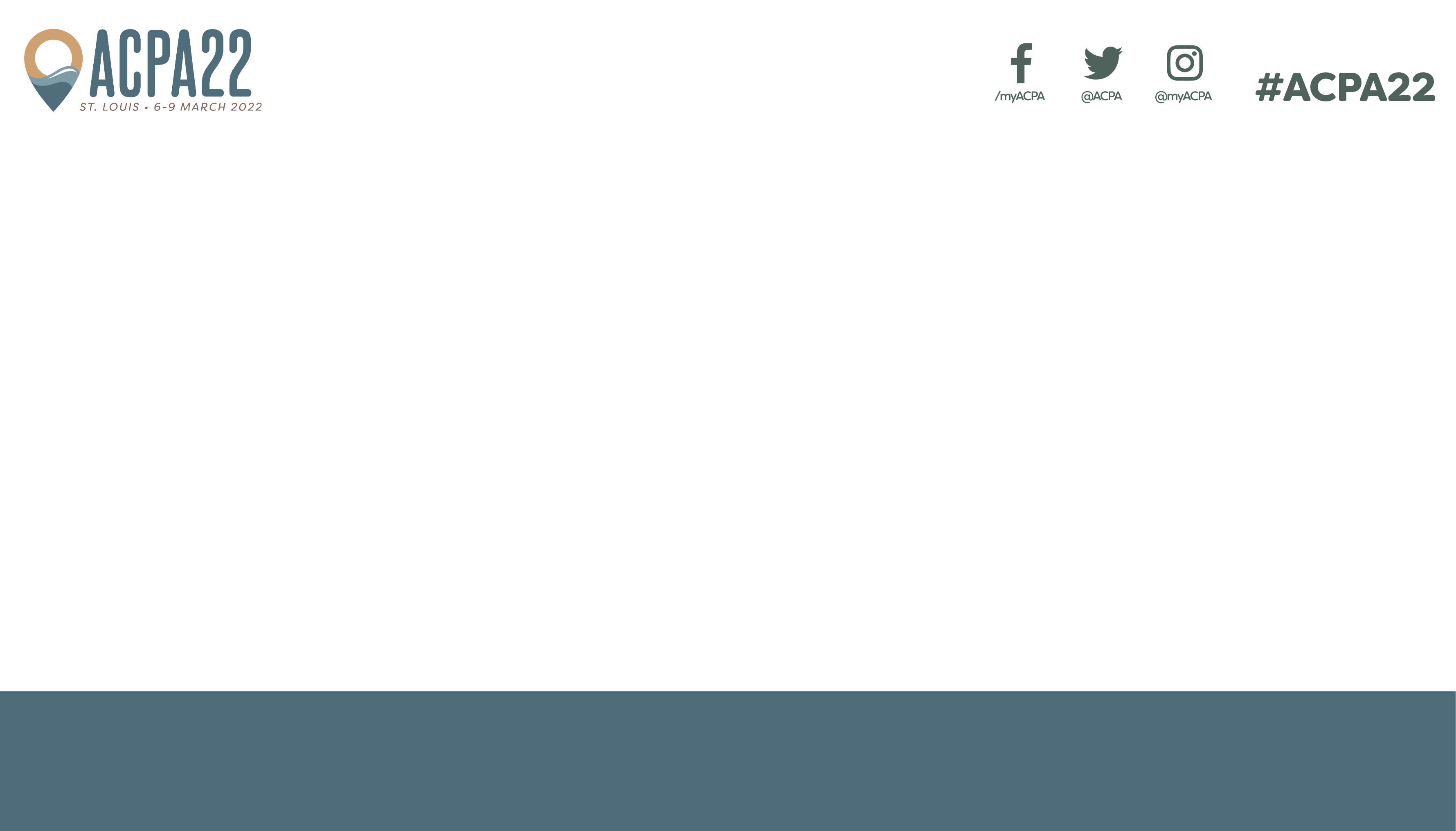 Heading 1 (Verdana Bold, #50625C)
Body Content (Verdana, 20pt, #50625C)

Presenters, insert your presentation here.
*all content must fit in white space only – the space at the bottom is reserved for the embedded captioning